Viaje a Londres con Ms. Cunningham
24 de junio, 2024 - 1 de julio, 2024
Beneficios de los viajes educativos
92% de los estudiantes que
viajan reportan que esta experiencia tuvo un impacto en su visión del mundo


El promedio de los estudiantes que viajan….

Tienen un 19% más alto en sus calificaciones del SAT
Mantienen un GPA más alto del 23%
Son 32% más propensos a asistir a la universidad
Tienen un 61% más de probabilidades de estar empleados a tiempo completo
Beneficios de los viajes educativos
Cosmovisión ampliada
Comprensión y apreciación de las diferentes culturas.
Inmersión lingüística y cultural
Crecimiento personal
Mayor confianza y competencia
Mejora el viaje de aprendizaje permanente del estudiante
Habilidades para la vida
Demuestra madurez y conocimiento
Fortalece la universidad y las solicitudes de empleo.
Porque Explorica?
Experiencia validada
50 años en viajes de estudiantes
Más de 1 millón de viajeros
Tours a 75 países en los 7 continentes
Increíbles directores de gira
Entrenados  profesionalmente
Especializados en viajes estudiantiles
Expertos locales dan vida al destino
Con grupo 24/7
Valor excelente
Totalmente inclusivo
Hoteles, comidas y actividades de calidad
mejores precios garantizados
Registro de seguridad excepcional
Sistemas comprobados implementados en todos los niveles de operaciones
Red mundial de apoyo
Inigualable en la industria
Siempre a su lado
Gestión proactiva de riesgos
Directores de tours multilingües y capacitados por expertos
Equipo de soporte de guardia las 24 horas, los 7 días de la semana
Más de 50 años de experiencias de viaje seguros
Red de apoyo mundial
Personal local y asociaciones
Cobertura de responsabilidad integral
Planes de protección de viajes de confianza
Actualización Política de cancelación por cualquier motivo
Viaje a Londres
Lugares que visitaremos
24 de junio hasta el 1 de julio, 2024
Viaje de 8 días 
Visitaremos el arte de la Galería Nacional, la cultura de Covent Garden y el espectáculo del Palacio de Buckingham. Luego, encuentre su británico interior durante su lección de cricket, el té de la tarde y el espectáculo en el West End. Además, saciarse en todos los "chippies" y en Camden Market.
Itinerario del viaje
Día 1 | Empieza el viaje
Día 2 | Hola Londres
Conocer a su director de viaje y registrarse en el hotel.
Disfrutar de un aperitivo local.
Paseo por la ciudad de Londres
Río Támesis, Trafalgar Square, visitar la Galería Nacional, Piccadilly Circus, Covent Garden, Leicester Square, Soho
Cena clásica de pescado y papas fritas
Día 3 | Puntos de referencia en Londres 
Visita turística guiada por Londres
Buckingham Palace, Big Ben, Houses of Parliament, Westminster Abbey, Tower Bridge, Hyde Park, St. Paul’s Cathedral
Excursión guiada al Castillo de Windsor
cena de pastel de pastor
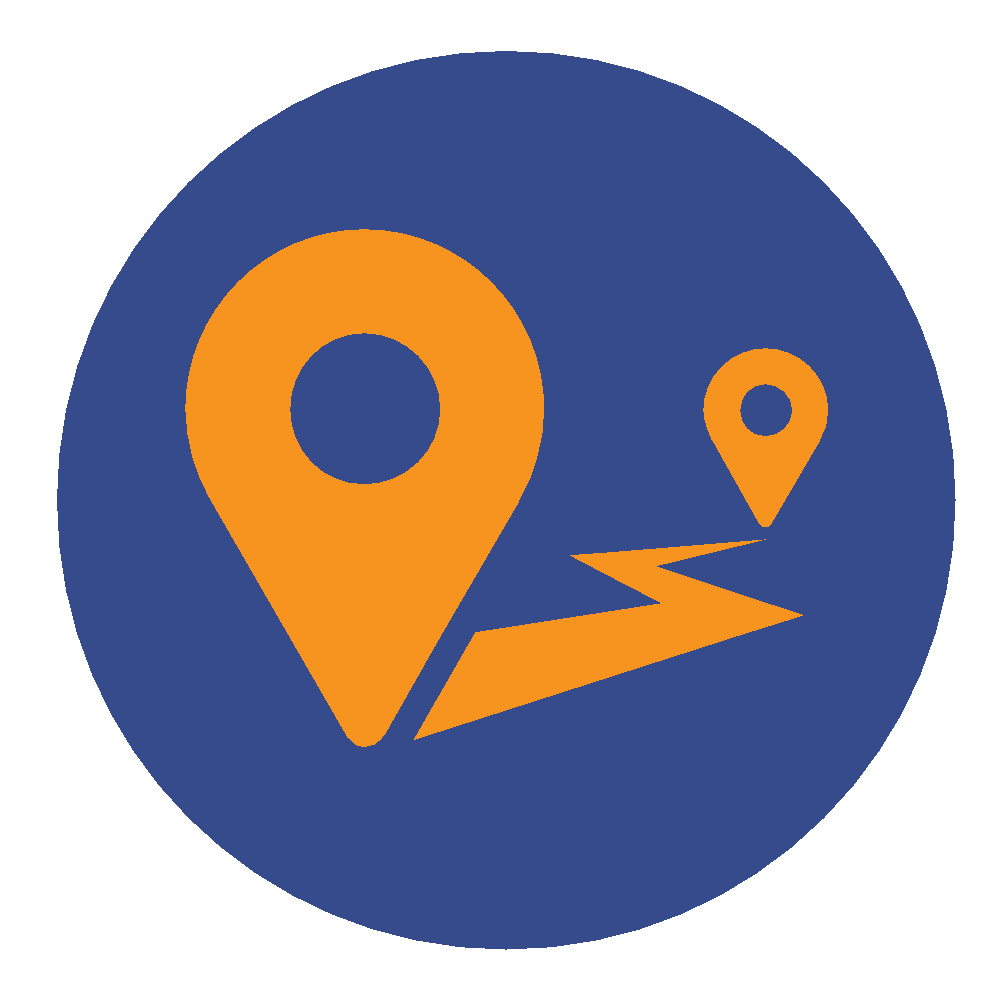 TRFALGAR SQUARE
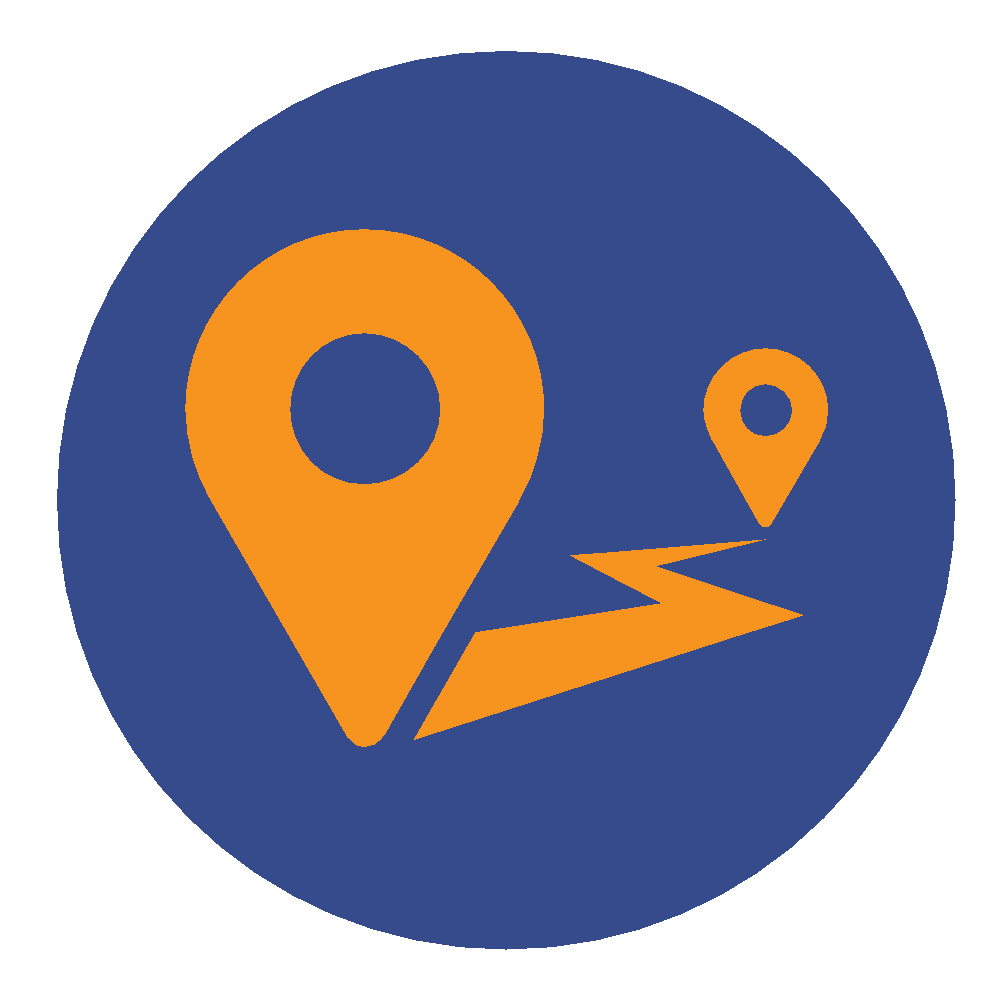 BUCKINGHAM PALACE
Itinerario del viaje
Día 4 | Londres
Lección de críquet en Lord's Cricket Ground
Visita al Palacio de Kensington
Té por  la tarde
Representación teatral del West End
Día 5 | Brighton
Excursión de día completo a Oxford y Stratford: visita a la cabaña de Anne Hathaway, visita al lugar de nacimiento de Shakespeare, Christ Church College
cena de pub
Día  6 | Londres
Visita al mercado de Camden
Crucero por el río con paradas libres a Greenwich
Excursiones guiadas por el director de la gira de Greenwich
Mercado de Greenwich, Old Royal Naval College, Museo Marítimo Nacional, Cutty Sark, Observatorio Real de Greenwich
Cena de pastel y puré
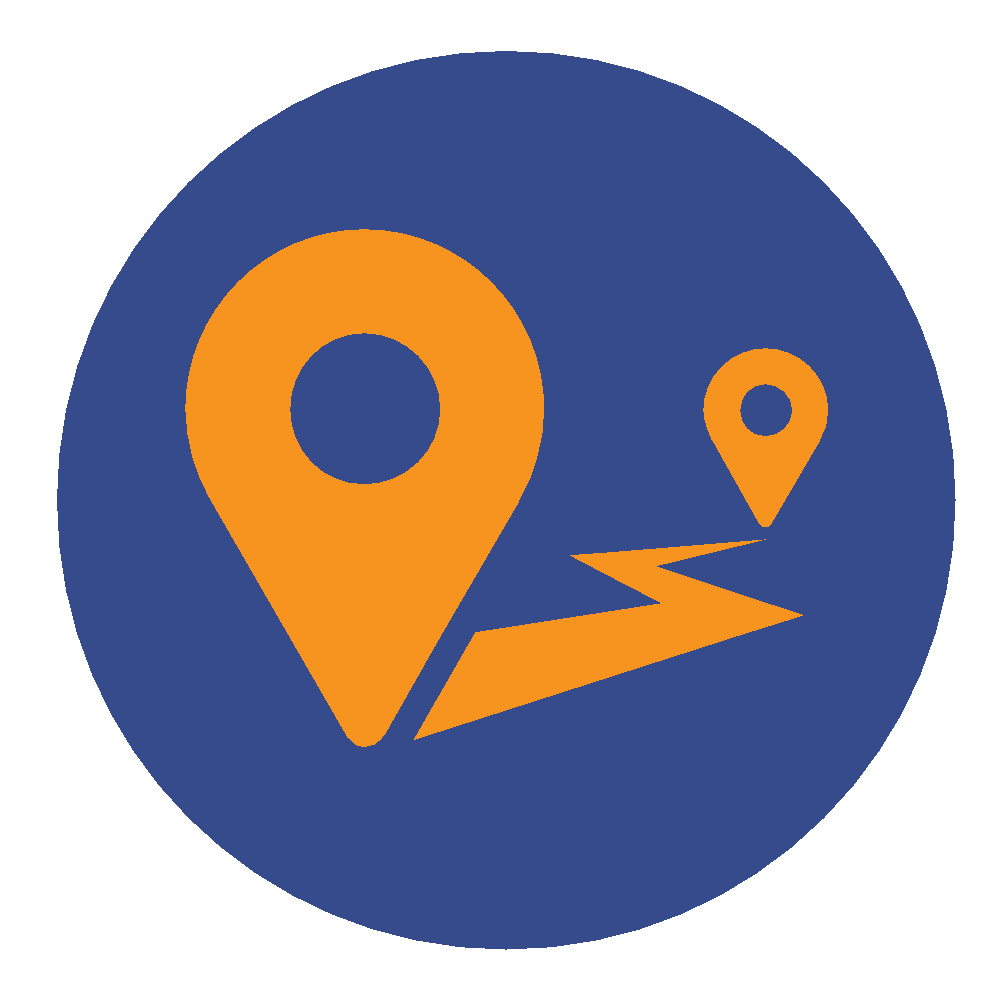 CAMDEN MARKET
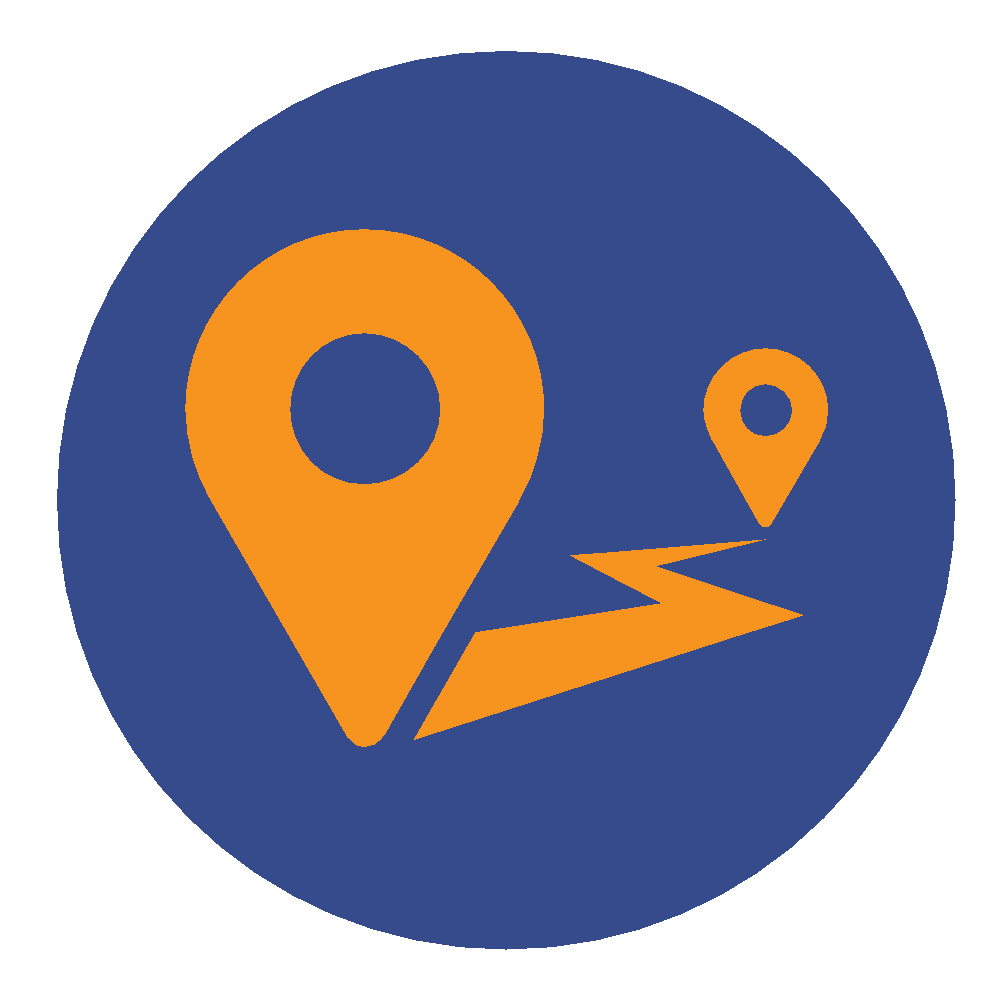 GREENWICH ROYAL OBSERVATORY
Itinerario del viaje
Día 7 | Londres
Excursión guiada a Stonehenge
Rueda del ojo de Londres
cena de curry
Día 8 | Día final del viaje
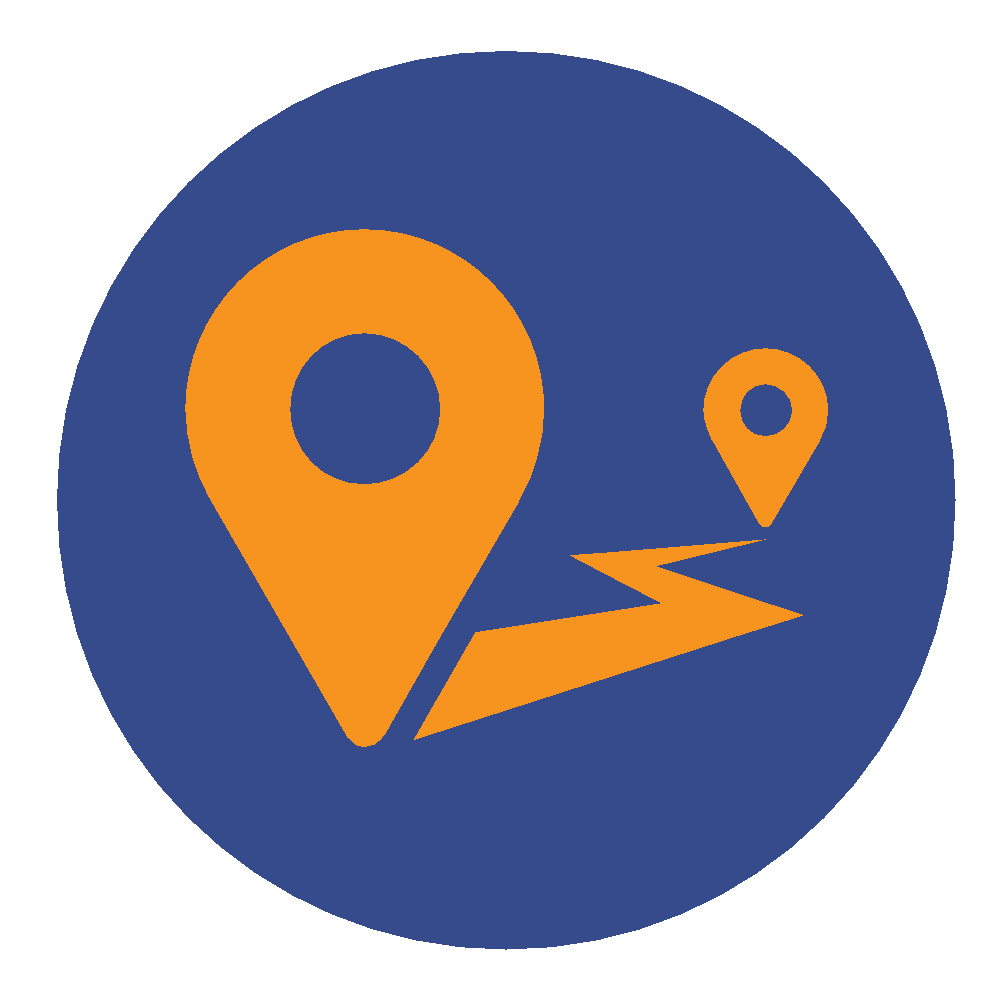 SOUTH BANK – THAMES RIVER/BIG BEN
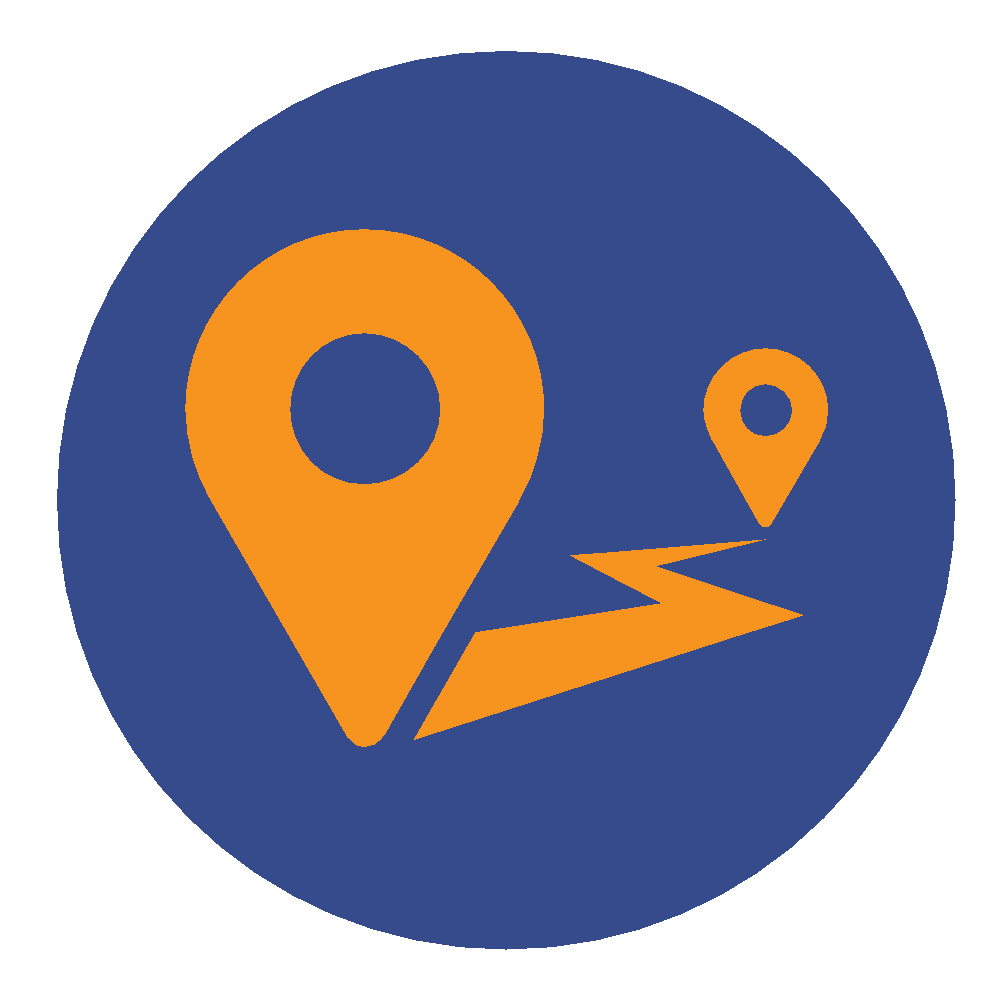 TATE MUSEUM OF MODERN ART
Que está incluido?
Costo de Entradas a las atracciones por itinerario
pasaje aéreo de ida y vuelta
Visitas turísticas guiadas y paseos por la ciudad por itinerario
Todo el transporte en el tour
Alojamiento en habitaciones triples o cuádruples con baño privado
Director de gira profesional a tiempo completo
Desayuno incluido todos los días
Agenda de Rutas en linea , para que puedas seguir nuestro viaje desde casa
Cena abundante y auténtica todos los días.
servicio de urgencias 24 horas
Responsabilidades de los padres de familia
Adquisición de pasaporte y visa (si corresponde)
Transporte desde y hacia el aeropuerto, para la salida y regreso  a casa
Propinas para el director de  tour y el conductor del autobús
(ya incluido)
dinero extra para excursiones opcionales, actividades de tiempo libre, almuerzos, bebidas/refrigerios y souvenirs
Responsabilidades de los padres de familia
Plan de protección de viajes PLUS
Plan opcional de protección del viaje
$16/day
$24/day (included in cost)
Este plan cubre a su hija/o para:
Todo en el plan estándar
Además de la protección exclusiva de "Cancelar por cualquier motivo" de Explorica:
Si cancela su viaje 48 horas (2 días) o más antes de la fecha de salida programada, se le reembolsará el 75 % de los gastos de cancelación no reembolsables, menos el depósito y la prima del seguro
Este plan cubre a su hija/o para:
Lesión, enfermedad del pasajero o muerte de un miembro de la familia
Robo de pasaporte o visas
Cancelaciones de vuelos por huelga o mal tiempo
Pérdida de equipaje y efectos personales
Cancelación o interrupción del viaje debido a motivos cubiertos, como una enfermedad, dolencia o lesión cubiertas
Cancelación de viaje o interrupción de viaje debido a actos terroristas, según se define
Pasaportes y visas
Pasaportes
El proceso de solicitud demora de 4 a 6 semanas, así que planifique de acorde
Visas
Dado que los requisitos varían para cada nacionalidad, recomendamos que todos los viajeros verifiquen los requisitos individuales para su nacionalidad con el consulado local de todos los países que visitarán, o con VisaCentral, el socio de Explorica para visas de viaje.
Credito académico
Los estudiantes pueden completar las tareas antes, durante y/o después del recorrido.
Esta opción brinda la oportunidad de obtener créditos para la escuela secundaria o la universidad por su experiencia de viaje.
Crédito de escuela secundaria (estudiantes en los grados 6-12)
Los estudiantes de secundaria y preparatoria pueden obtener créditos gratuitos para la preparatoria junto con su viaje. Para participar, elija un curso de las opciones cuidadosamente emparejadas con su programa de viaje, luego trabaje a su propio ritmo para completar el curso en línea dentro de los seis meses posteriores a su recorrido. (.5 créditos de HS)
Crédito universitario (estudiantes en los grados 9-12))
Explorica se asocia con la Universidad George Mason para emitir créditos universitarios junto con nuestros programas de viaje.
Los estudiantes de secundaria pueden obtener créditos universitarios al completar con éxito un curso después de regresar de su programa de viaje. Elija una opción de curso de 1 crédito o 3 créditos, luego trabaje a su propio ritmo para completar el trabajo del curso en línea dentro de los seis meses posteriores a su recorrido.
El costo de los créditos se basa en las tarifas competitivas de la Universidad George Mason.
Formas fáciles de pagar
plan de pago manual
Depósito de $ 99 pagado al registrarse
Saldo dividido en 4 cuotas
Pagos realizados manualmente
Pagar en su totalidad en la inscripción
Todo el viaje pagado al registrarse
Sin saldo restante
Pago realizado manualmente
plan de pago automatico
Depósito de $ 50 pagado al registrarse
Saldo dividido en cuotas mensuales iguales
Pagos cargados automáticamente
Formas fáciles de pagar
Apoyo a la recaudación de fondos
Página personal de recaudación de fondos en explora.com
Solicite y acepte fácilmente donaciones con tarjeta de crédito de amigos y familiares
Asistencia financiera
Apoyo basado en la necesidad para familias que califican
Solicitud confidencial
Inspirémonos!
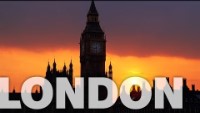 Darle a su hijo/a el mundo
Explora destinos emocionantes
Crear recuerdos para toda la vida y nuevos amigos.
Crecer y madurar como persona.
Prepararse para un futuro exitoso
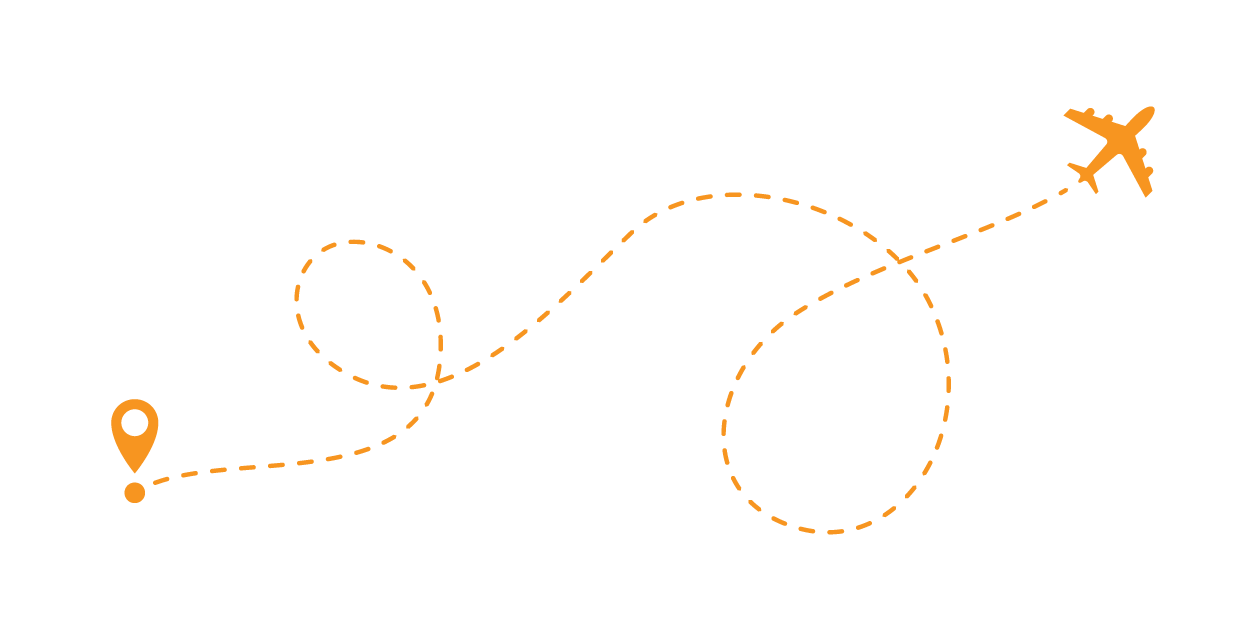 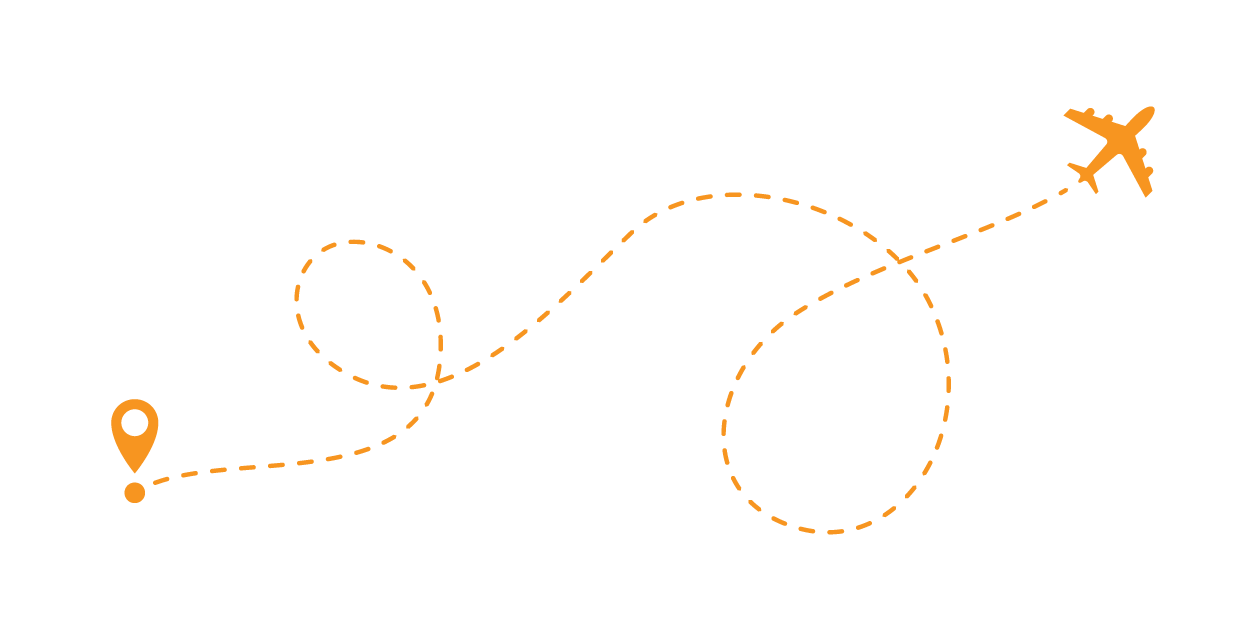 Como registrarse
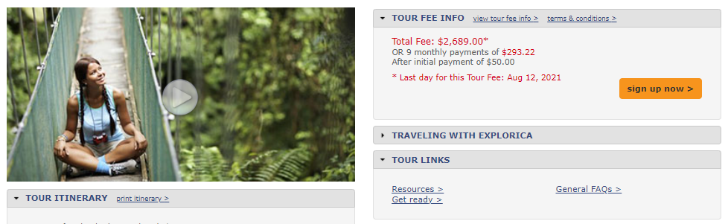 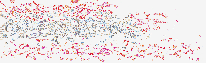 Puede inscribir a su hijo/a a través de cualquiera de los siguientes métodos:

En lînea en www.explorica.com/Cunningham-1771 
Por teléfono al 1-888-310-7121

Por correo cuando complete la solicitud en papel y la envíe a:
Explorica
P.O. Box 9033
Charlottesville, VA 22906-9033
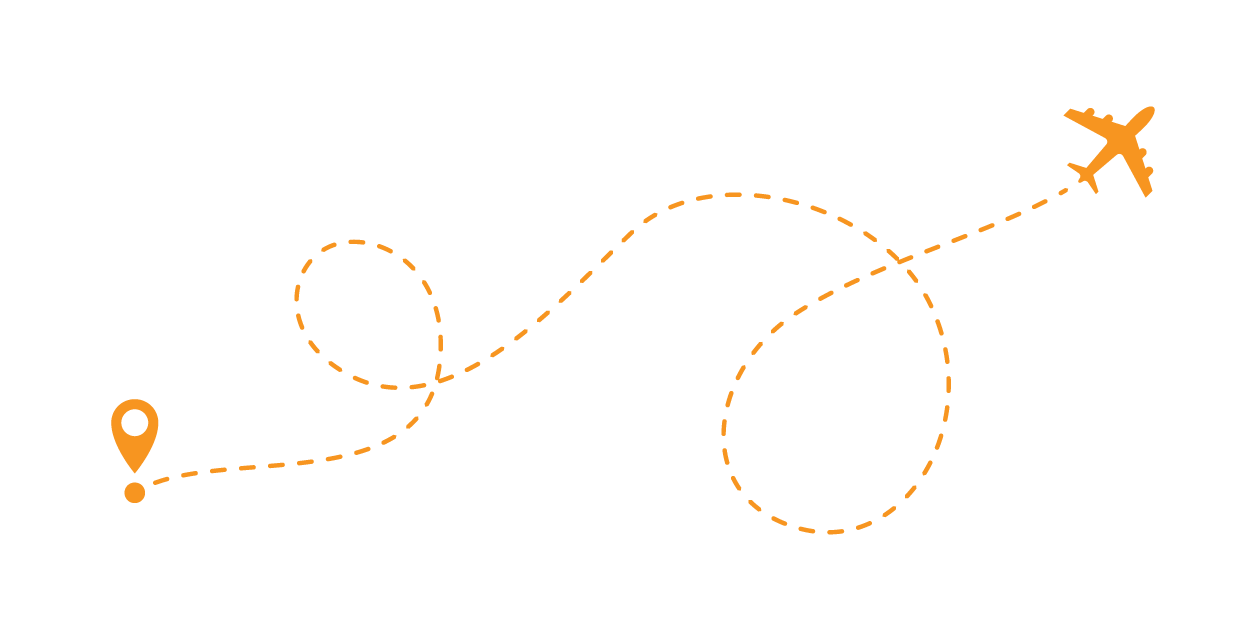 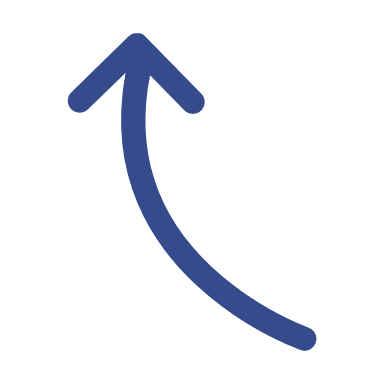 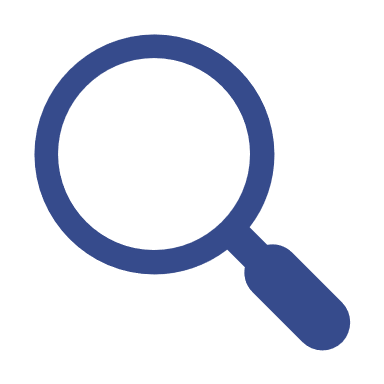 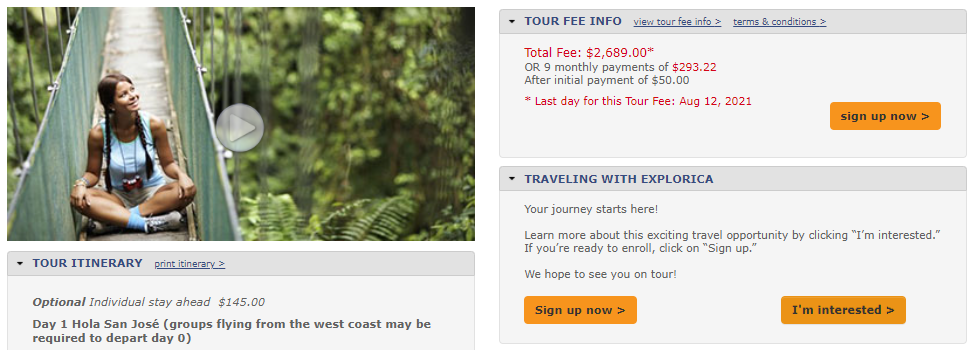 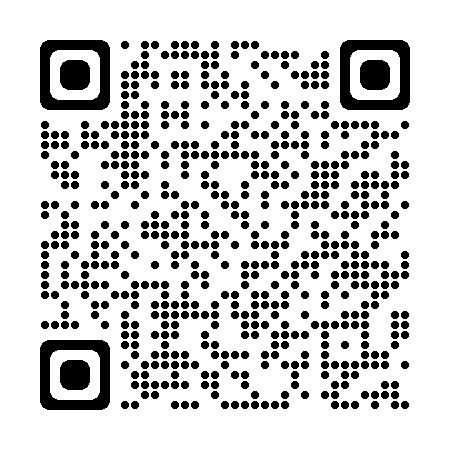 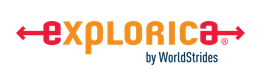 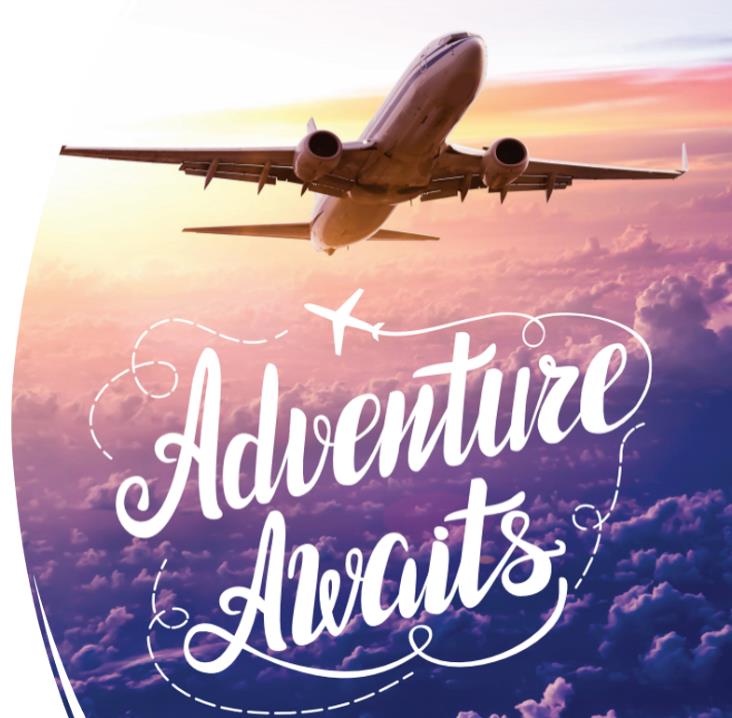 Gracias por venir!
Preguntas? Por favor contacte a:
Lider del programa: Courtney Cunningham
Correo electronico: Ccunningham@chccs.k12.nc.us
Estoy emocionada de viajar juntos!
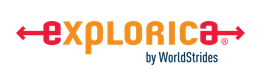